Atividade PHetsobre Pressão Hidrostática utilizando o OA “Under Pressure (HTML5)”
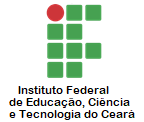 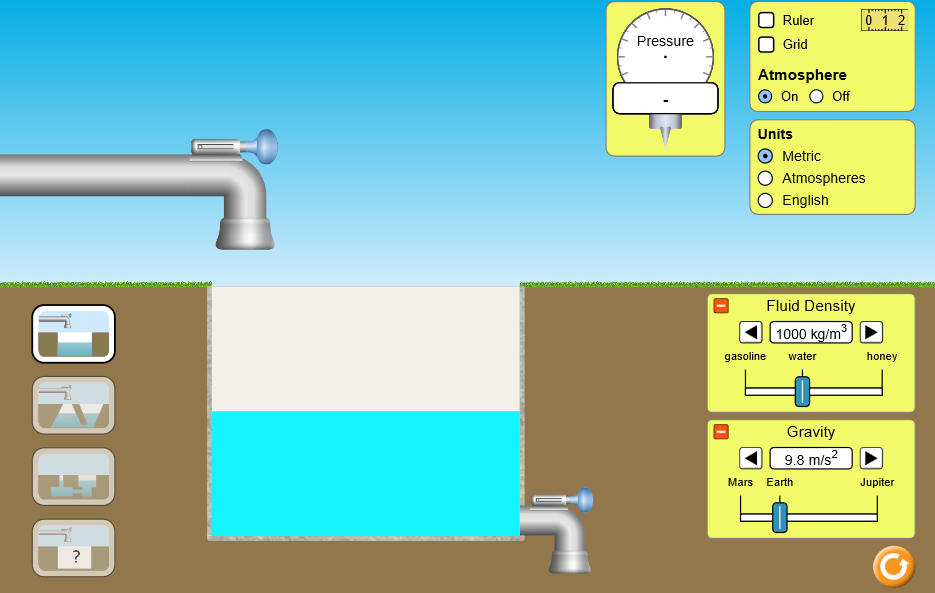 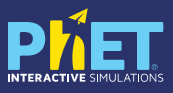 Disponível em: https://phet.colorado.edu/sims/html/under-pressure/latest/under-pressure_en.html
Altitude e Pressão (Ebulição da água)
Temperatura de ebulição da água em função da panela de pressão
Gravidade
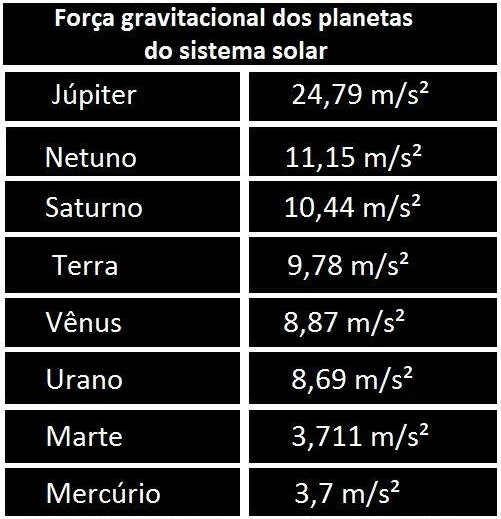 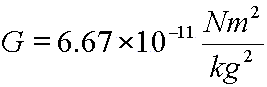 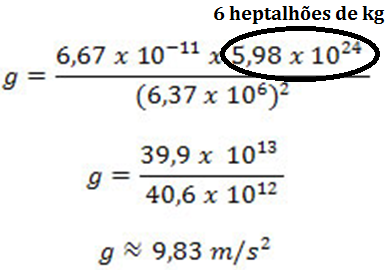 PRESSÃO HIDROSTÁTICA (PH)
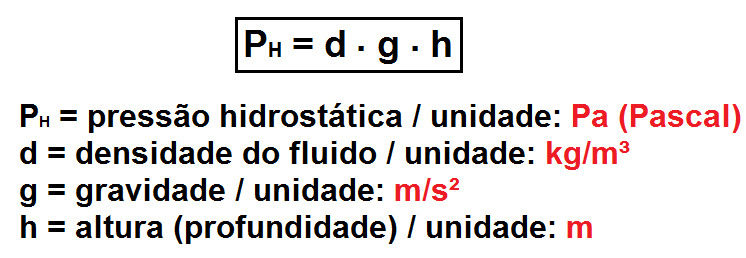 Questão 1
No OA “Under Pressure (HTML5)” posicionamos dois medidores de pressão: um ao nível da água (marcando 1atm) e outro a 2 metros de profundidade. Considerando a densidade da água sendo 1000kg/m³ e a gravidade local 9,8m/s², qual o valor de pressão marcado pelo medidor submerso? Explique com cálculos.
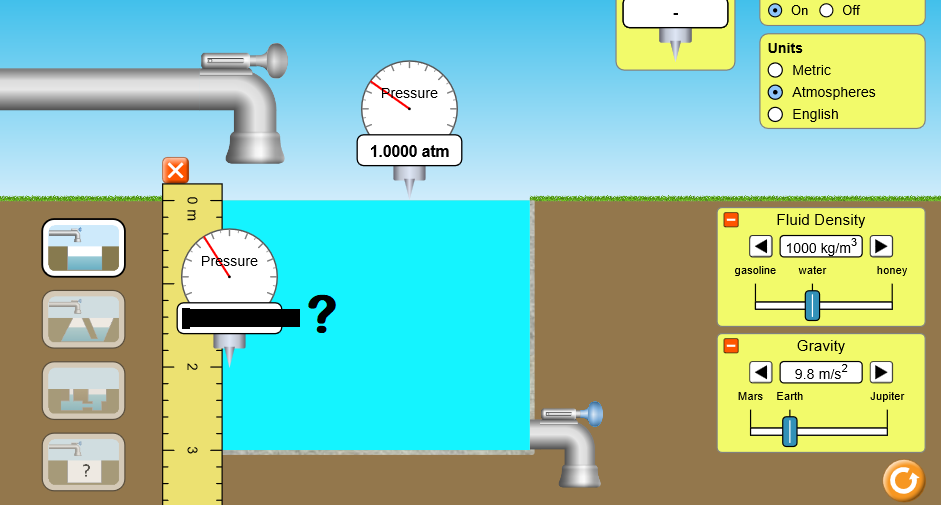 Questão 2
No OA “Under Pressure (HTML5)” posicionamos dois medidores de pressão: um ao nível do fluido (marcando 1atm) e outro a 3 metros de profundidade. Considerando a densidade do fluido sendo 1200kg/m³ e a gravidade local 9,8m/s², qual o valor de pressão marcado pelo medidor submerso? Explique com cálculos.
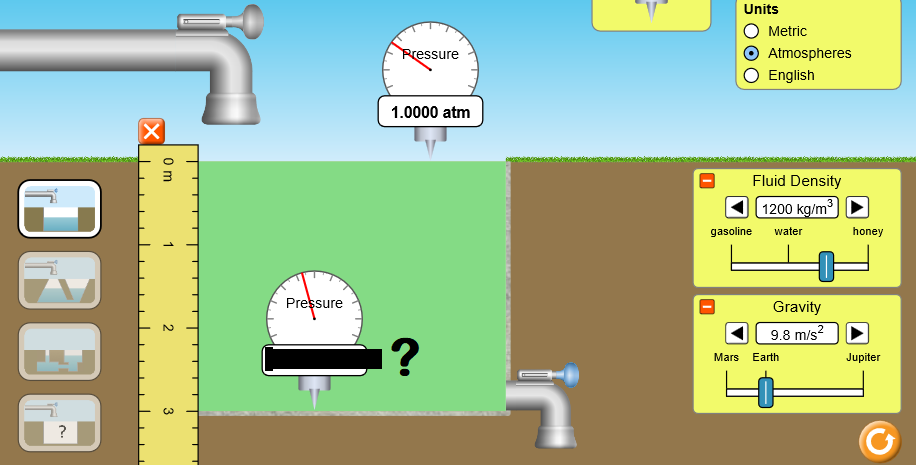 Questão 3
No OA “Under Pressure (HTML5)” posicionamos dois medidores de pressão: um ao nível do fluido (marcando 1atm) e outro a 3 metros de profundidade. Considerando a gravidade local 9,8m/s², qual o valor da densidade do FLUIDO A? Explique com cálculos.
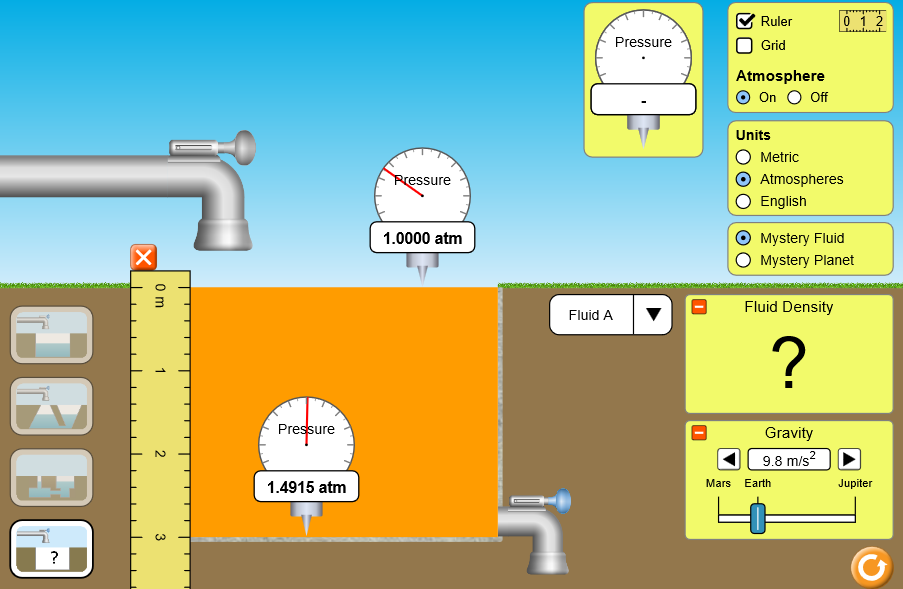 Questão 4
No OA “Under Pressure (HTML5)” posicionamos dois medidores de pressão: um ao nível do fluido (marcando 1atm) e outro a 3 metros de profundidade. Considerando a densidade do fluido sendo 1000kg/m³, qual o valor da gravidade local? Explique com cálculos.
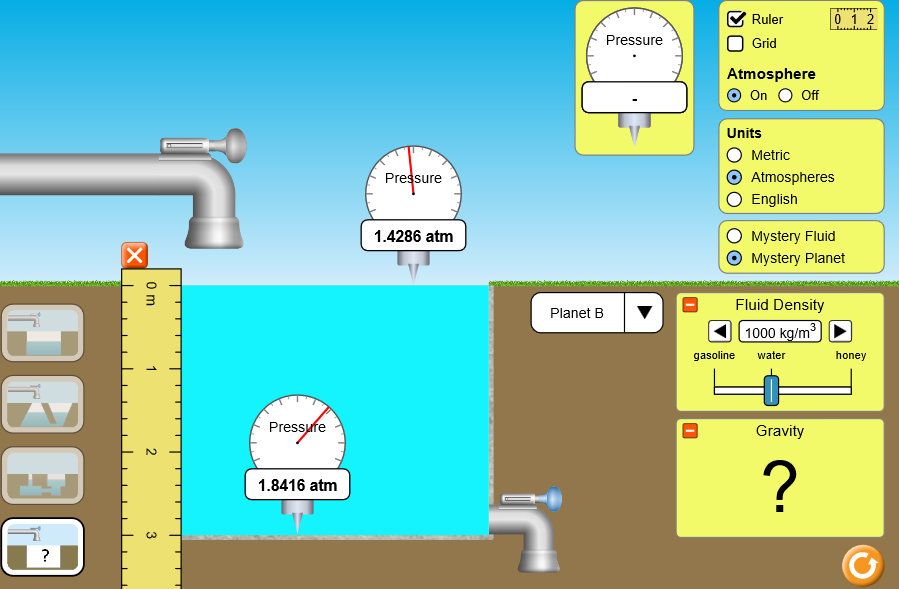